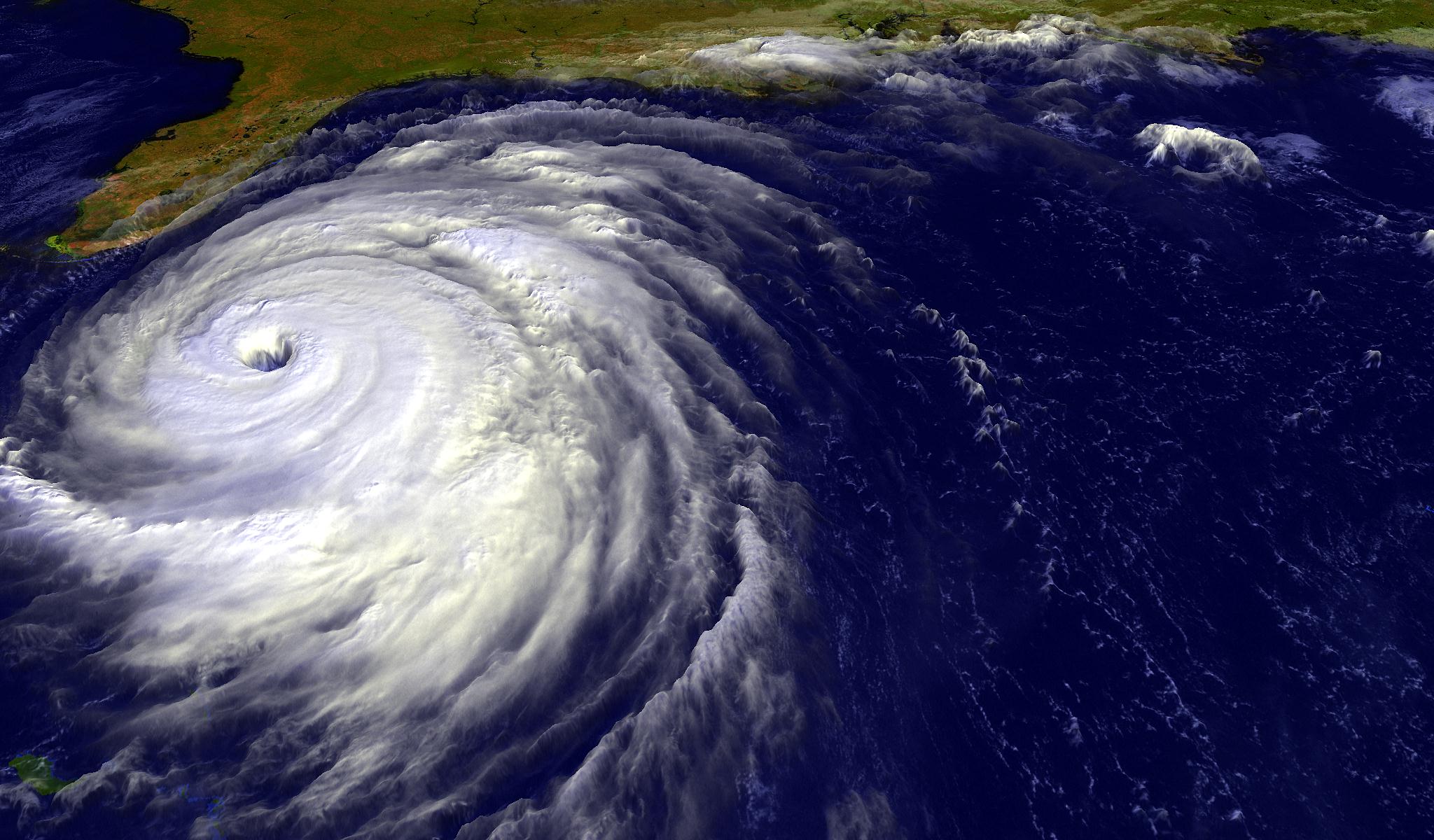 Climate Change and What it Means for Massachusetts
Kerry Emanuel
Massachusetts Institute of Technology
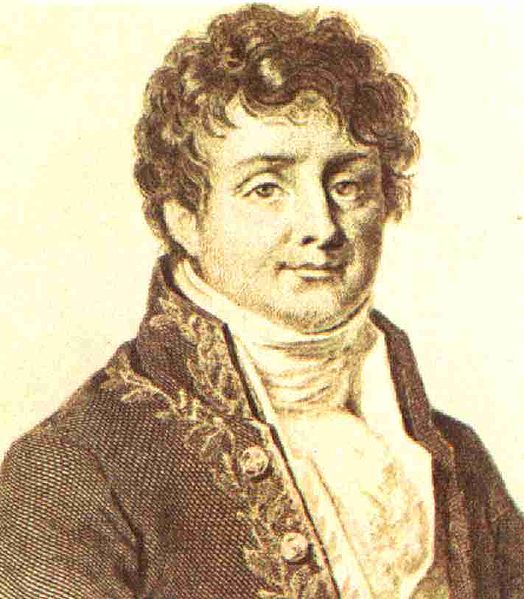 A Little History
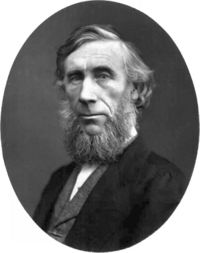 Jean Baptiste Joseph Fourier
(1768-1830)
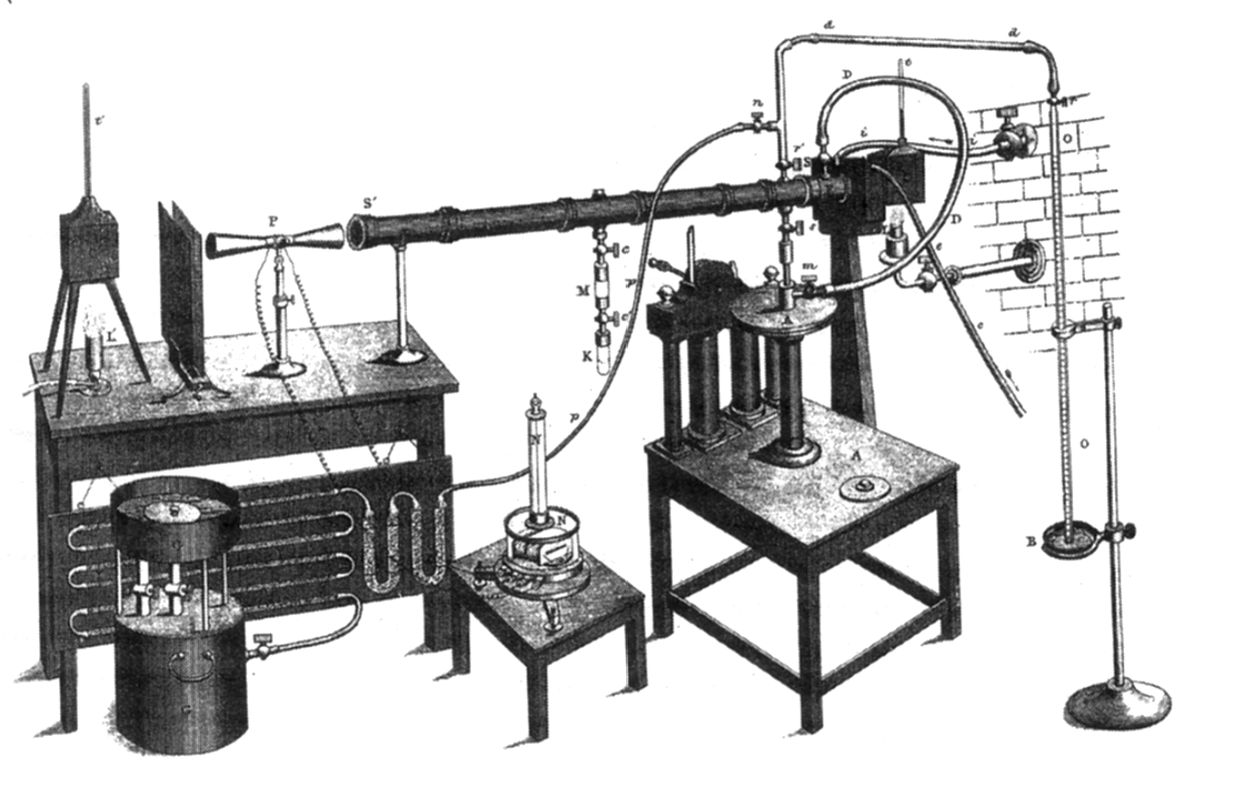 John Tyndall (1820-1893)
Tyndall’s Essential Results:
Oxygen (O2 ) and nitrogen (N2), though they make up ~98% of the atmosphere, are almost entirely transparent to solar and terrestrial radiation

Water vapor (H2O), carbon dioxide (CO2), nitrous oxide (N2O), and a handful of other trace gases make the lower atmosphere nearly opaque to infrared radiation, though still largely transparent to solar radiation (but clouds have strong effects on radiation at all wavelengths)
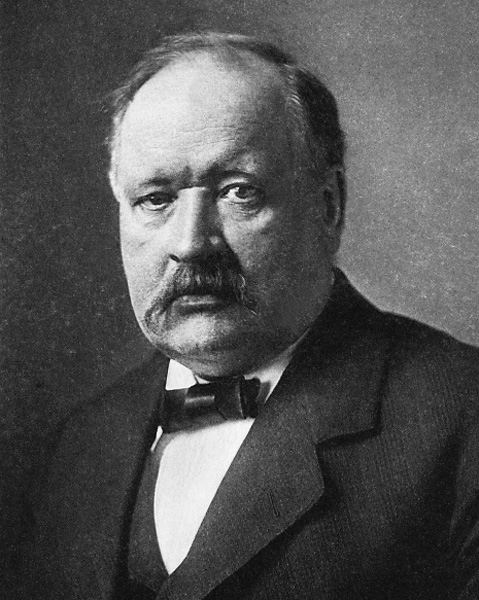 Svante Arrhenius, 1859-1927
Arrhenius was the first to suggest that fossil fuel combustion would lead to appreciable increases in atmospheric CO2. In 1896, he estimated that doubling CO2 would increase global temperatures by 5-6oC.
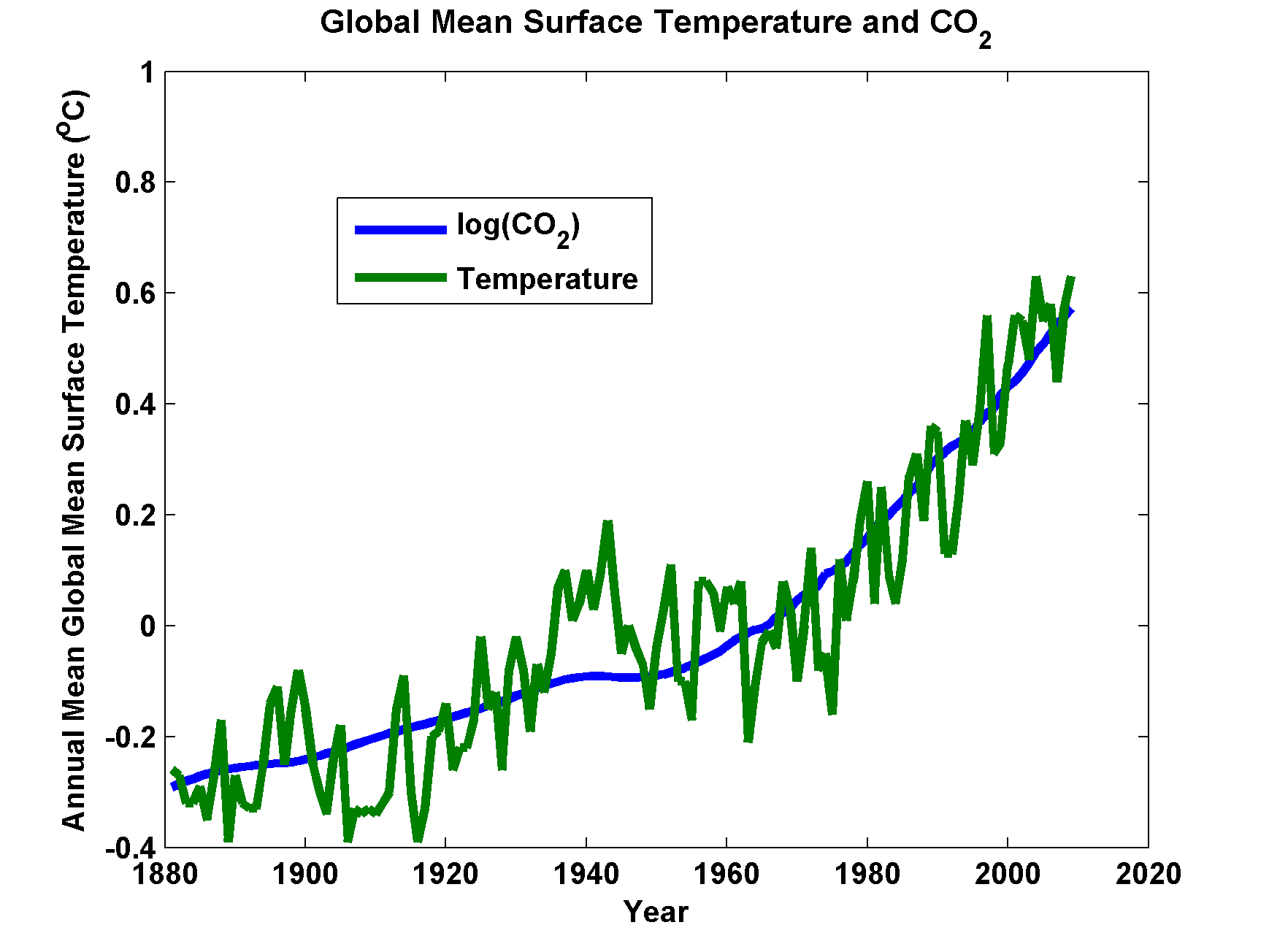 What Does This Mean for Weather?
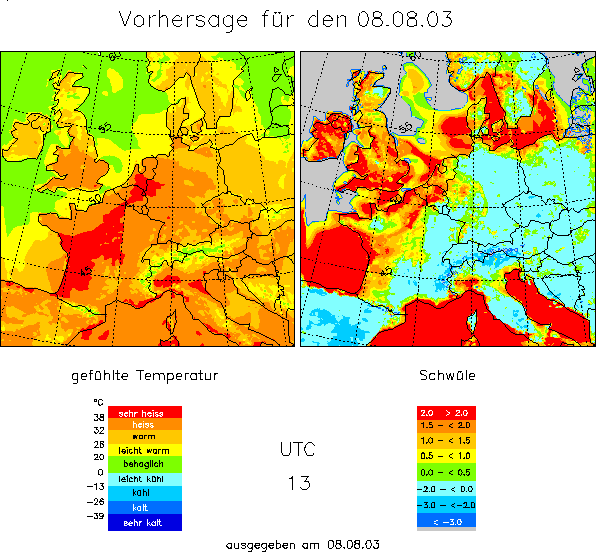 Heat Stress
extreme
high
2,000 †
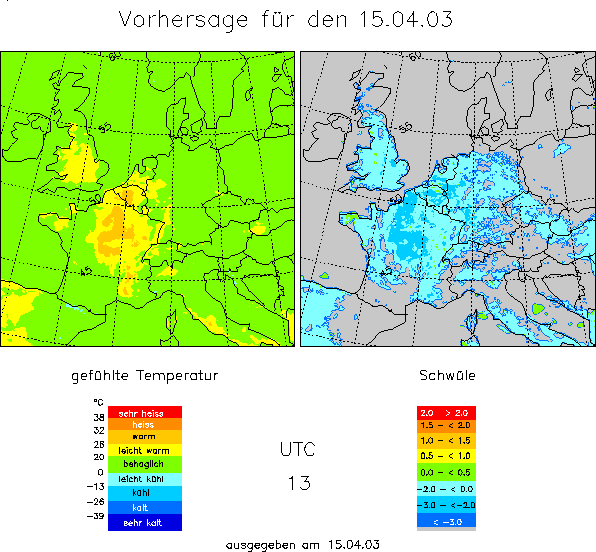 moderate
slight
2,000 †
7,000†
mäßig
hoch
15,000 †
leicht
extrem
4,000 †
Kältestress
1,500 †
4,000 †
Heat Waves
© 2007 Geo Risks Research, Munich Re
Mortality and heat stress (8. August 2003, 13 UTC)
Summer 2003, 
greatest natural disaster
in Europe 

ca. 35.000 fatalities
Mortality data: Earth Policy InstituteHeat Stress: Deutscher Wetterdienst
7
Heat Waves
2060s
observations
HadCM3 Medium-High (SRES A2)
2040s
2003
Temperature anomaly (wrt 1961-90)  °C
8
High vs Low Temperature Records
2011-   2.7:1
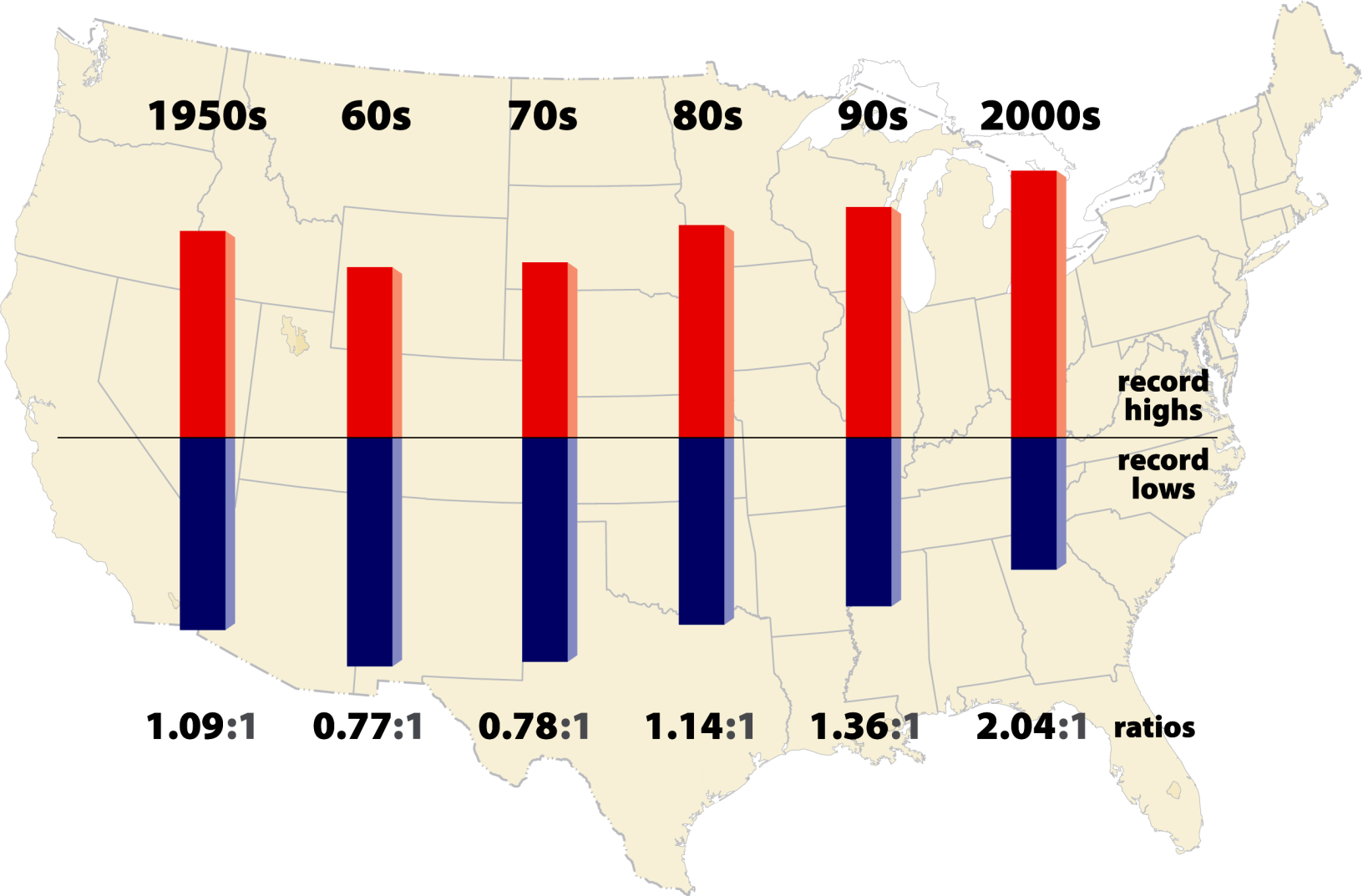 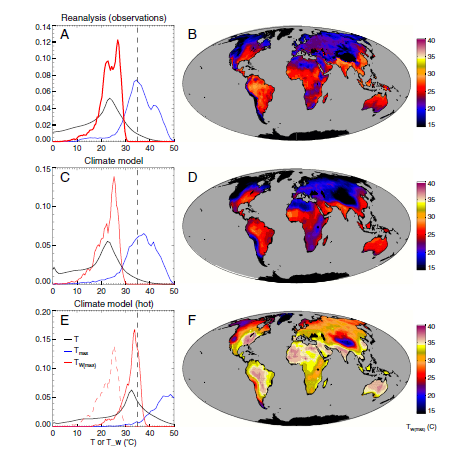 Sherwood and Huber, PNAS, 2010
Adaptation Limit:
Maximum Tolerable Wet Bulb Temperature
12o increase in mean global T
Hydrological Extremes Increase with Temperature
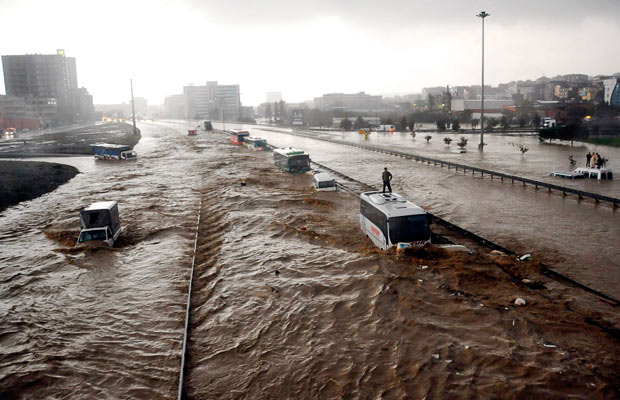 Floods
Blizzards
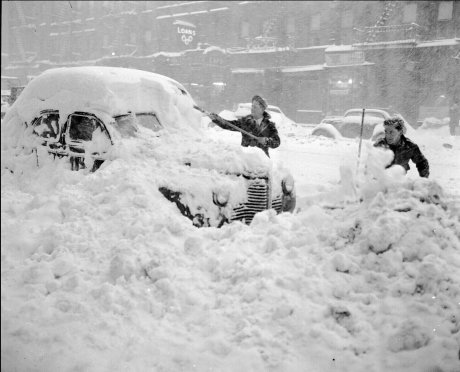 Drought
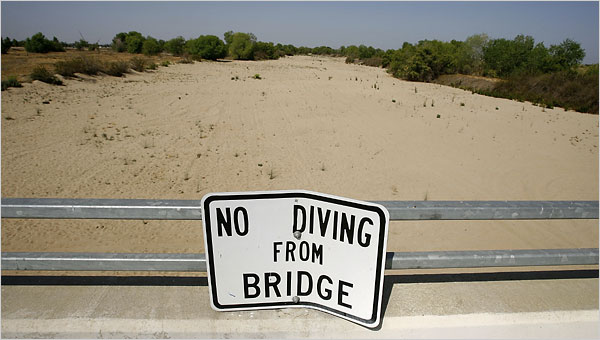 Severe Thunderstorms
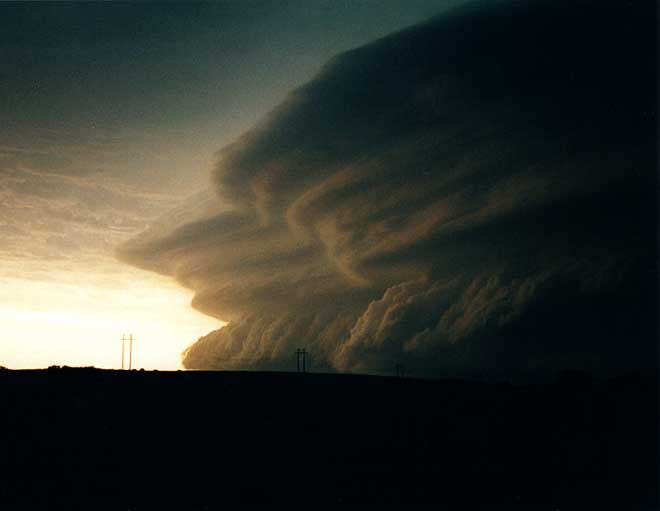 Tornadoes
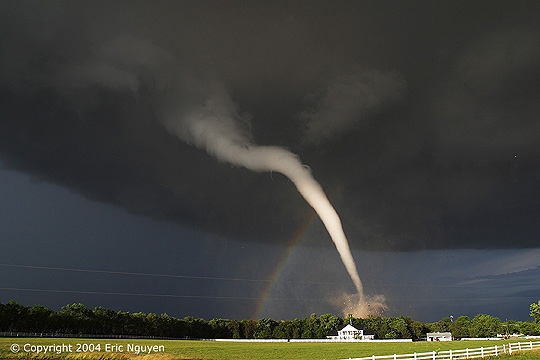 Hail Storms
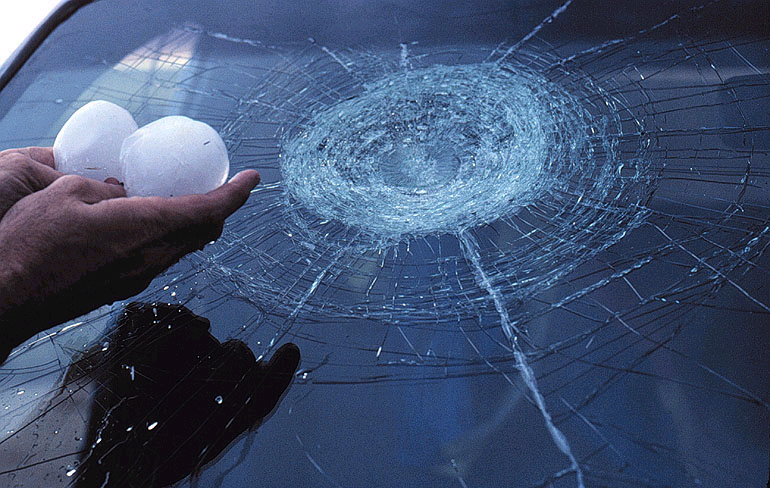 Hurricanes
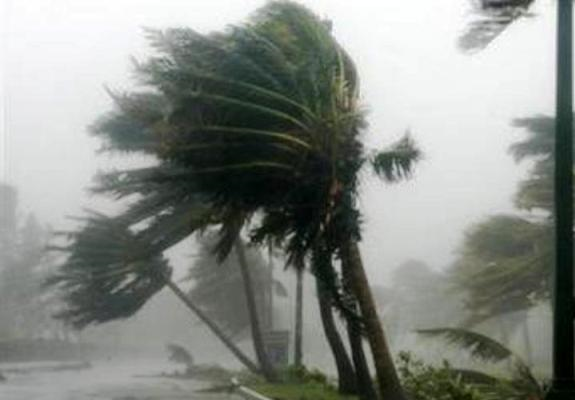 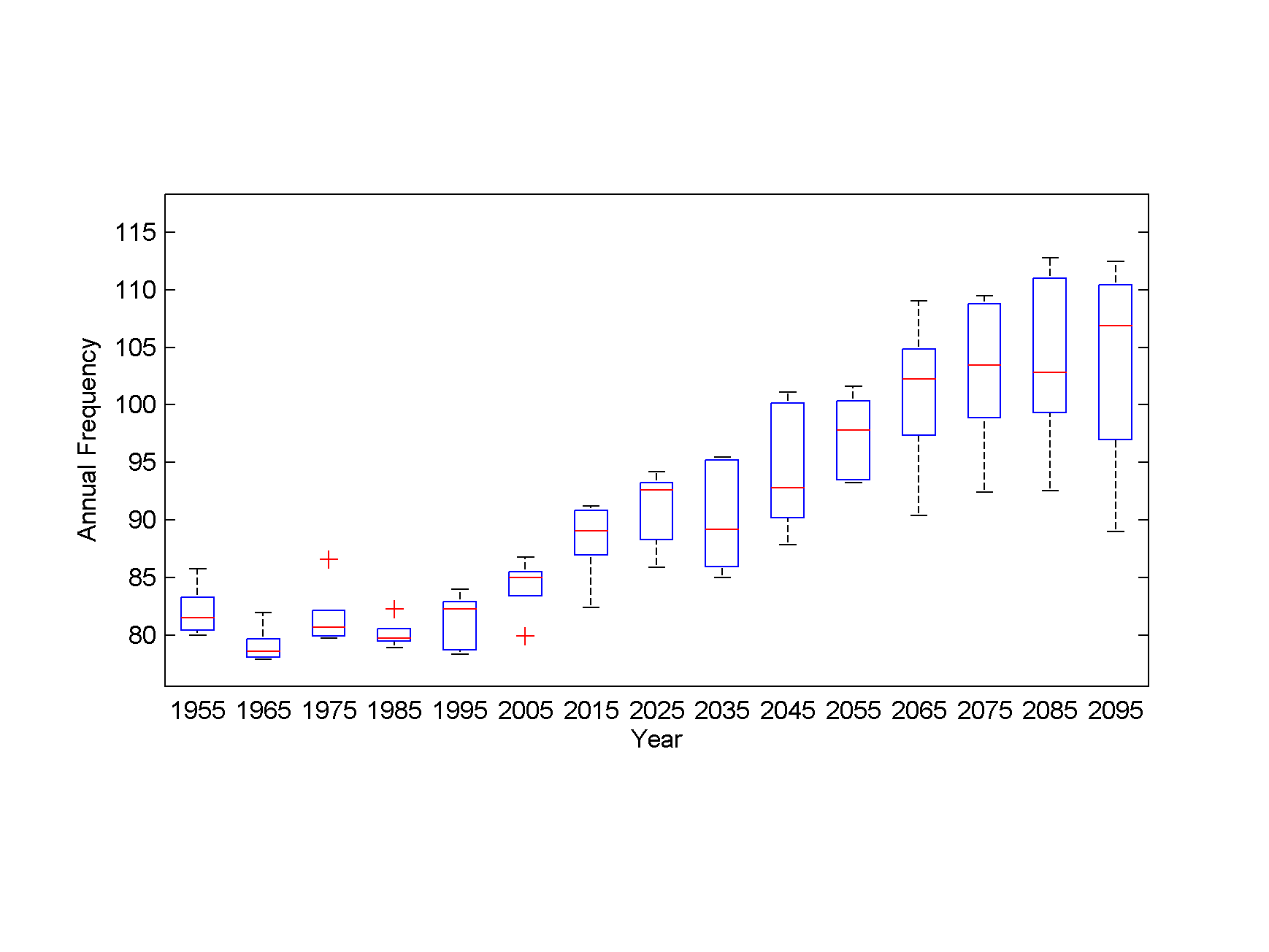 Global annual frequency of tropical cyclones averaged in 10-year blocks for the period 1950-2100, using historical simulations for the period 1950-2005 and the RCP 8.5 scenario for the period 2006-2100. In each box, the red line represents the median among the 5 models, and the bottom and tops of the boxes represent the 25th and 75th percentiles, respectively. The whiskers extent to the most extreme points not considered outliers, which are represented by the red + signs. Points are considered outliers if they lie more than 1.5 times the box height above or below the box.
Global Tropical Cyclone Power Dissipation
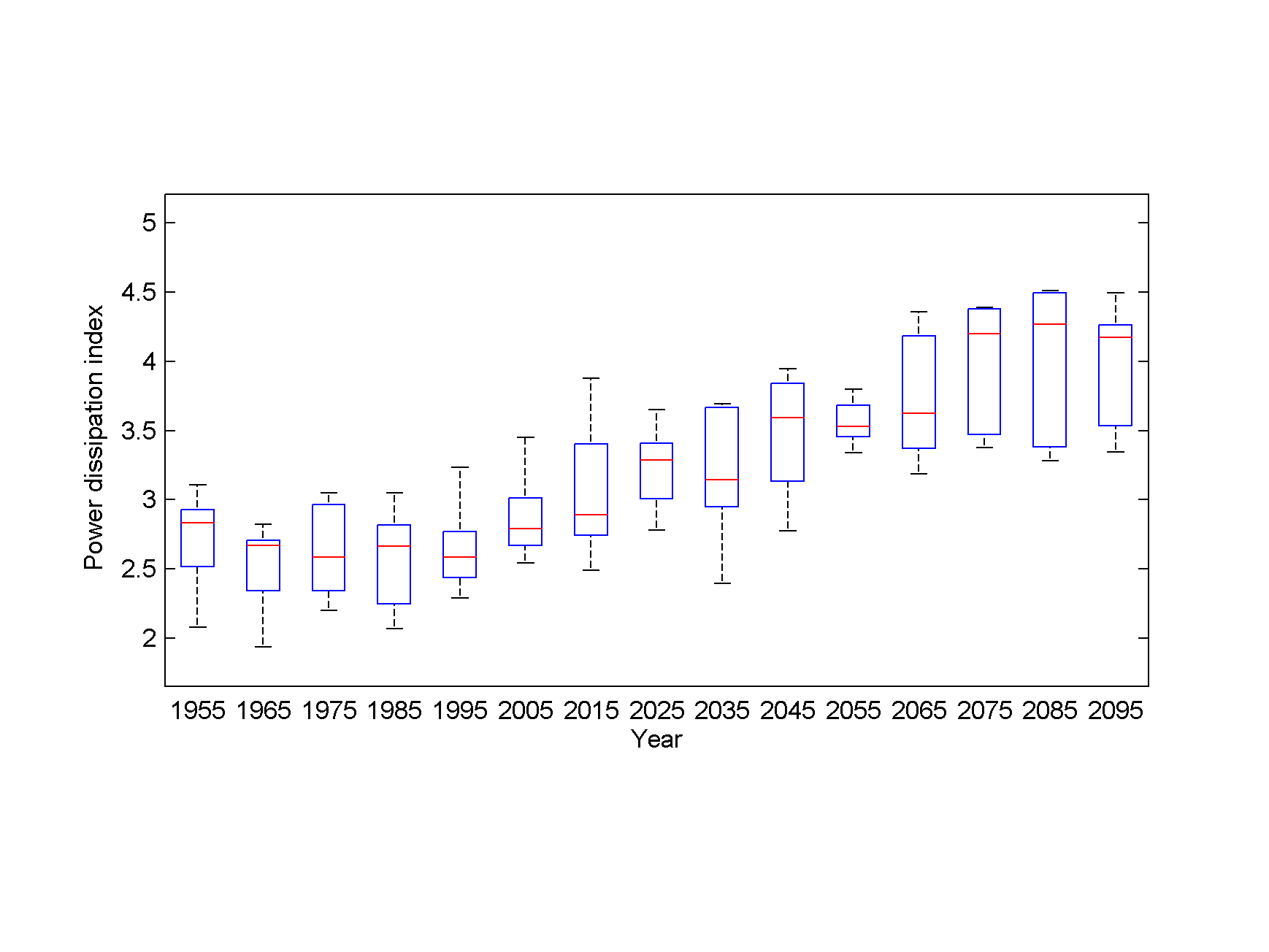 Global Warming Effects:
Increase in storm intensity
Increase in tropical moisture

Increase in wind and storm surge damage
Increase in incidence of hurricane-induced freshwater floods
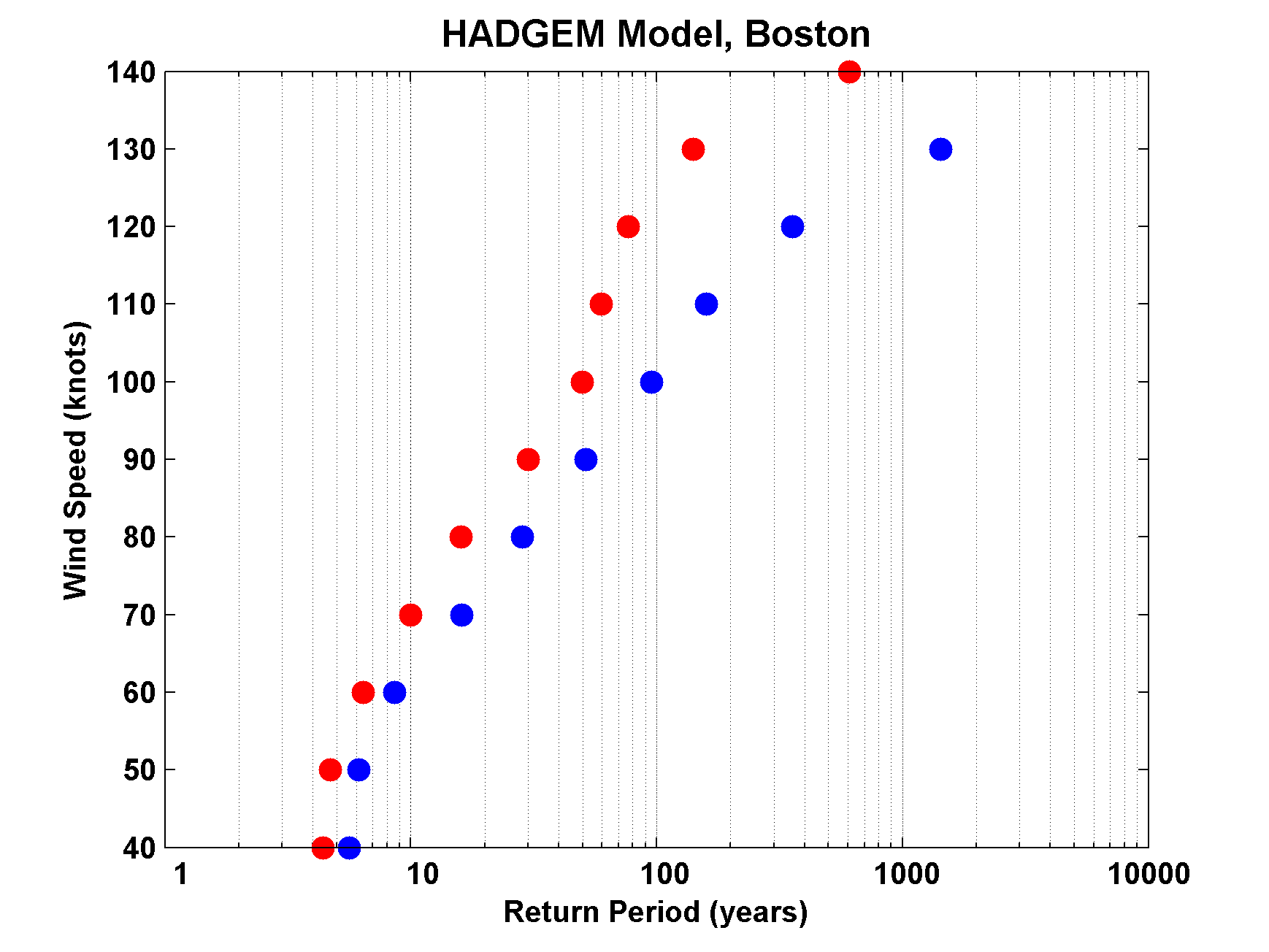 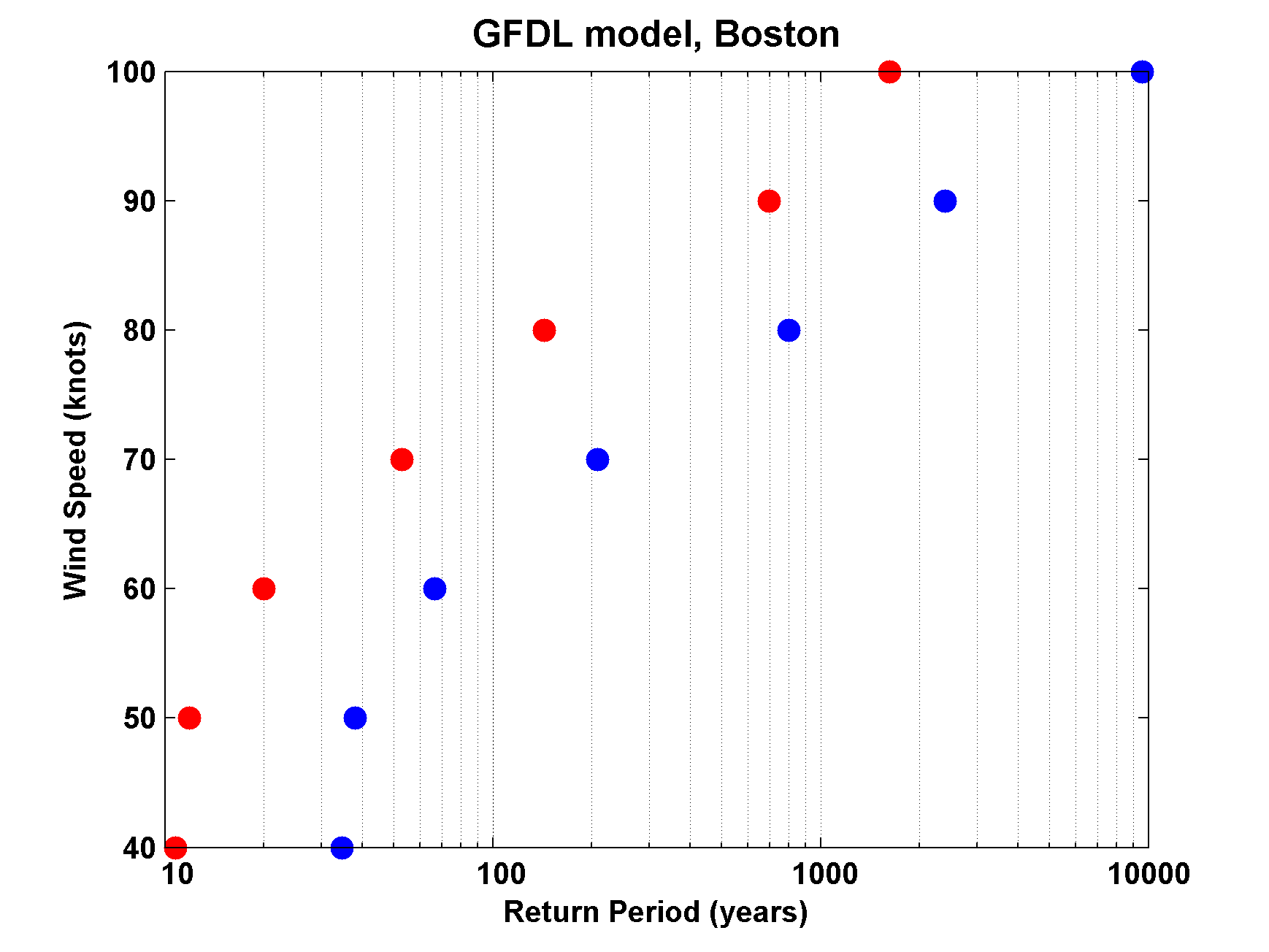 Increased Hurricane Risk in the Boston Region, According to Downscaling of Two Global Models
Allstate ratio of losses to premiums
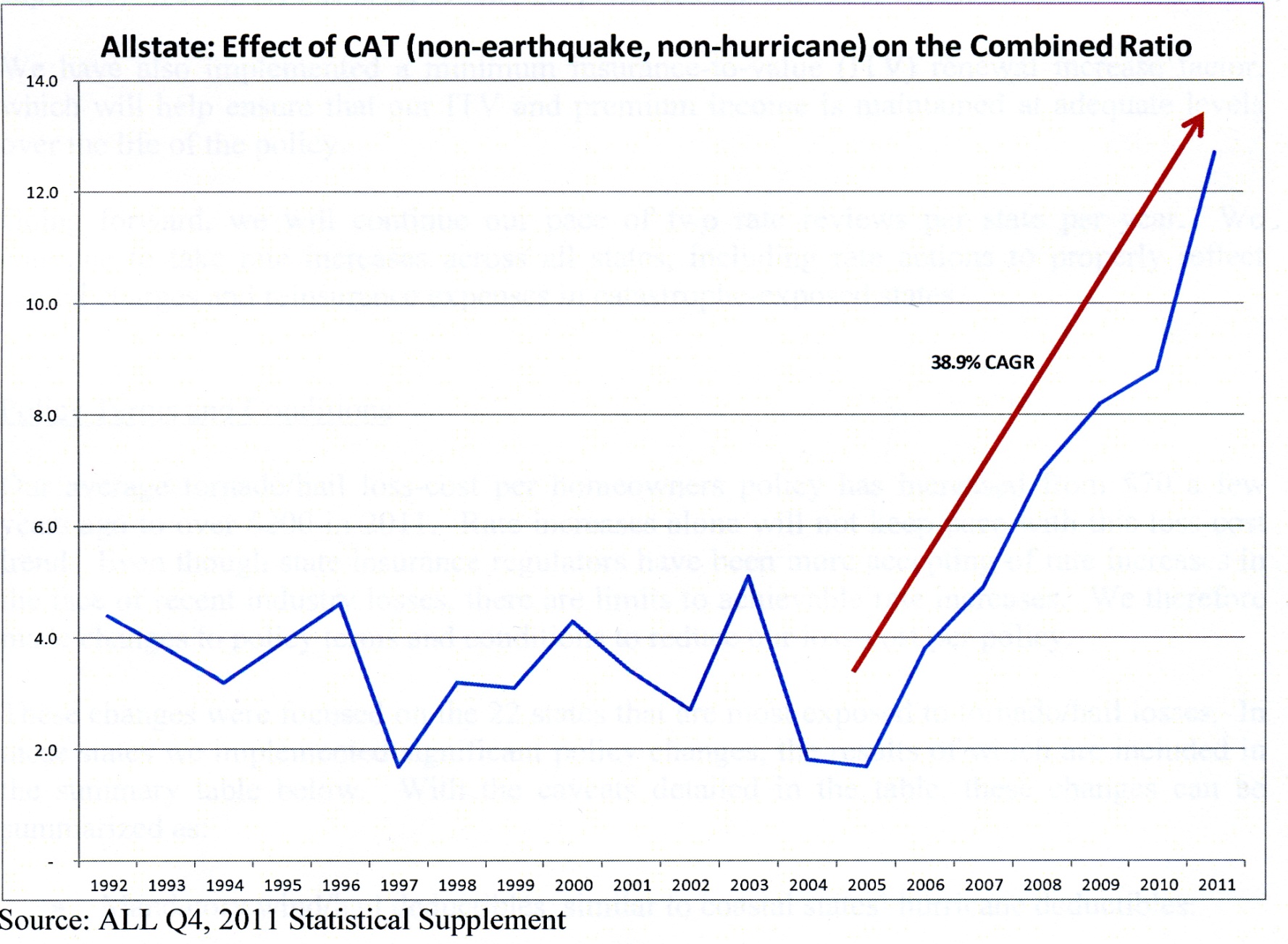 Summary
Projections of climate change effects on weather extremes vary a great deal depending on type of event and model projections

Heat waves become more frequent, but high level of adaptation, up to a point.
Incidence of floods increases fairly rapidly

Incidence of drought also increases rapidly

Frequency of intense (destructive) hurricanes projected to increase, including in Boston

Very little currently known about response of severe thunderstorms to climate change